Font and Text Use in Powerpoint
This text can be used as a guideline for building a properly branded PowerPoint presentation. 

If you have not already done so, please install Futura STD font family on your computer prior to opening the presentation. Only use this font family when creating a presentation that represents Nipissing University as this is our official font. 

Please keep your font colour choices limited to:

Black (or any shade of grey to white depending on the background colour)
Cyan
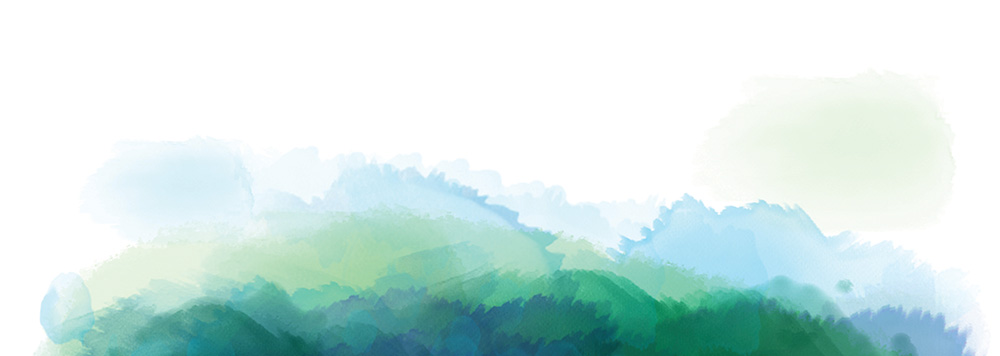